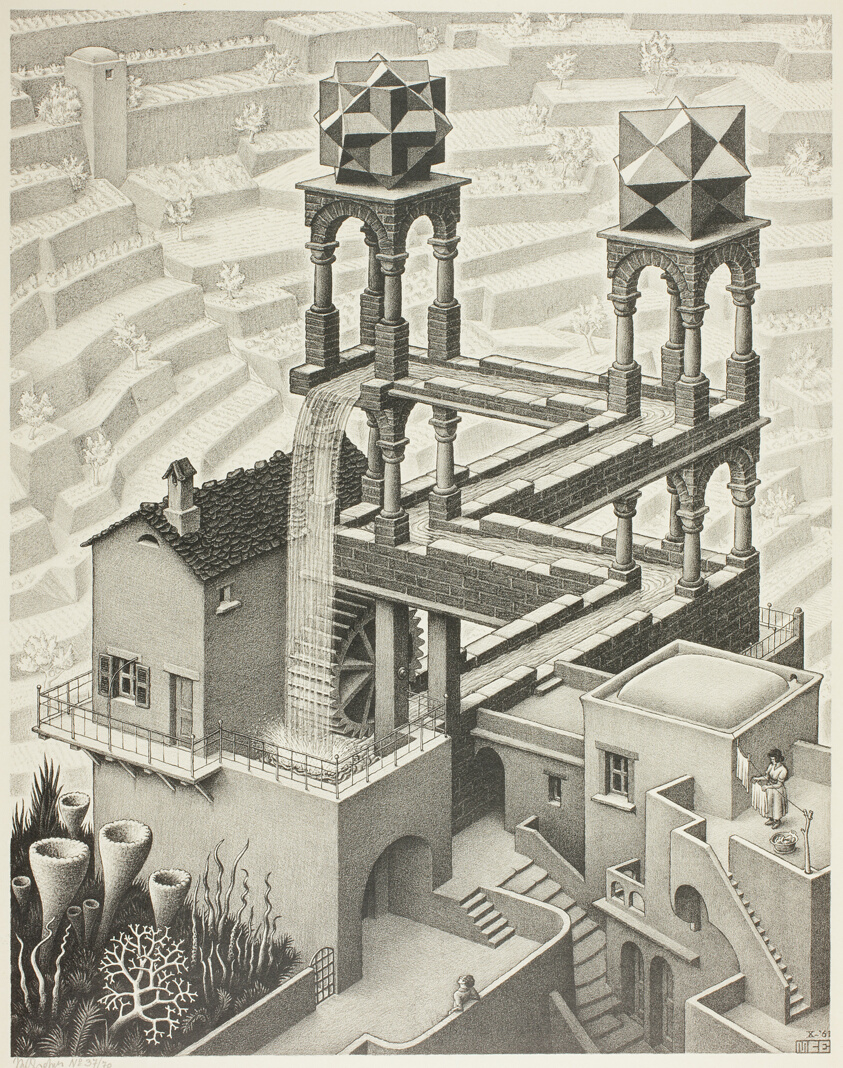 Logic and Paradox

Lecture 8:
The Liar Paradox



Rob Trueman
rob.trueman@york.ac.uk
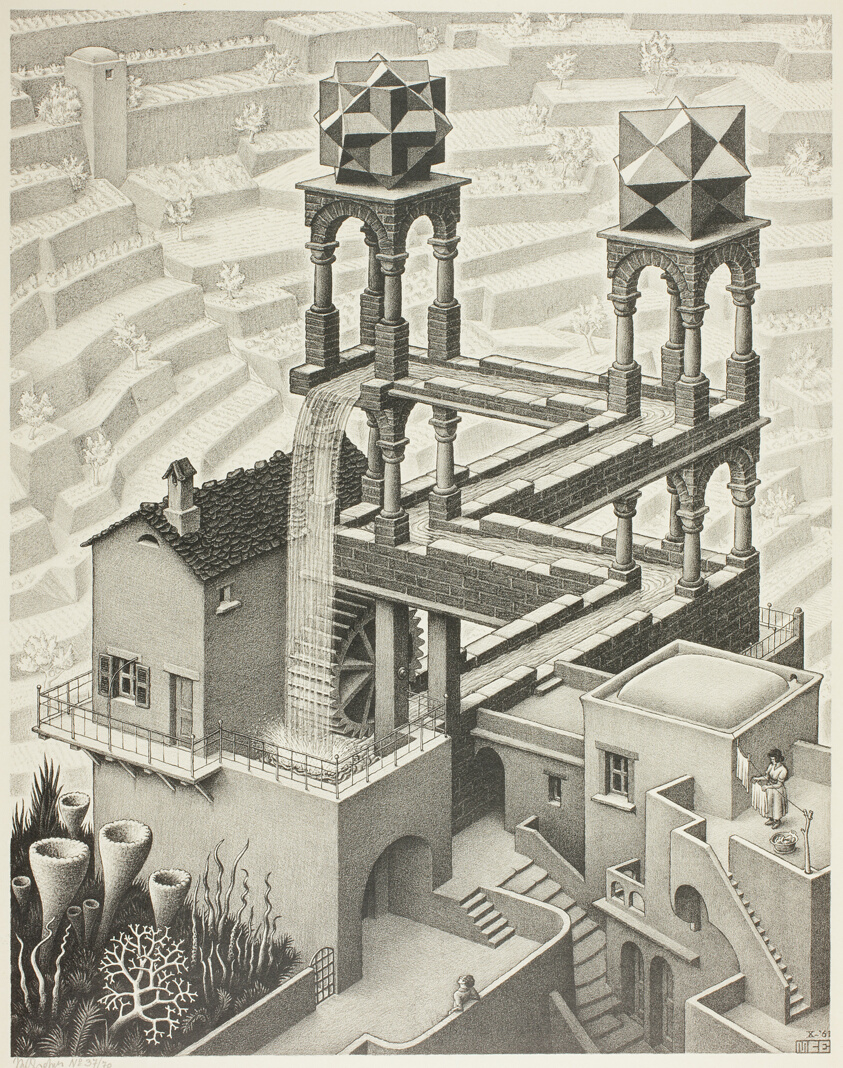 The Liar Paradox
Introducing the Liar
Aside: satisfaction
Self-reference
The T-Scheme
The strengthened liar
Tarski’s hierarchy
Expressive limitations
Tarski and natural language
An Early Liar Paradox
This was an early version of the Liar Paradox
A Cretans says ‘All Cretans are liars’. If he is telling the truth, then he is lying. If he is lying, then he is telling the truth. Contradiction!
This version of the Liar has a few problems:
It is unnecessarily complicated – lying isn’t just a matter of saying something false, but of intentionally saying something false
The first step in the paradox (if he is telling the truth, then he is lying) is warranted only if calling someone a liar means that they always lie; but then the second step (if he is lying, then he is telling the truth) doesn’t follow, since he could be lying just this once
If some other Cretan isn’t a liar, then the Cretan in our paradox has just said something straightforwardly false!
A Modern Liar
Here is a more modern version of the Liar Paradox:
Consider the sentence ‘This sentence is false’
If it is true, then it must be false (since that is what it says)
If it is false, then it must be true (since things are as it says they are)
So it is true and false!
It might be tempting to dismiss this paradox as a silly puzzle or riddle
A Roman philosopher called Seneca once wrote: “Why do you bore me with that which you yourself call the ‘liar fallacy’? […] Not to know [such paradoxes] does no harm, and mastering them does no good.”
However, solving this silly riddle turns out to be very difficult: no solution is ideal, and they all have surprising consequences
Since the 20th Century, the Liar has become the logical paradox to solve
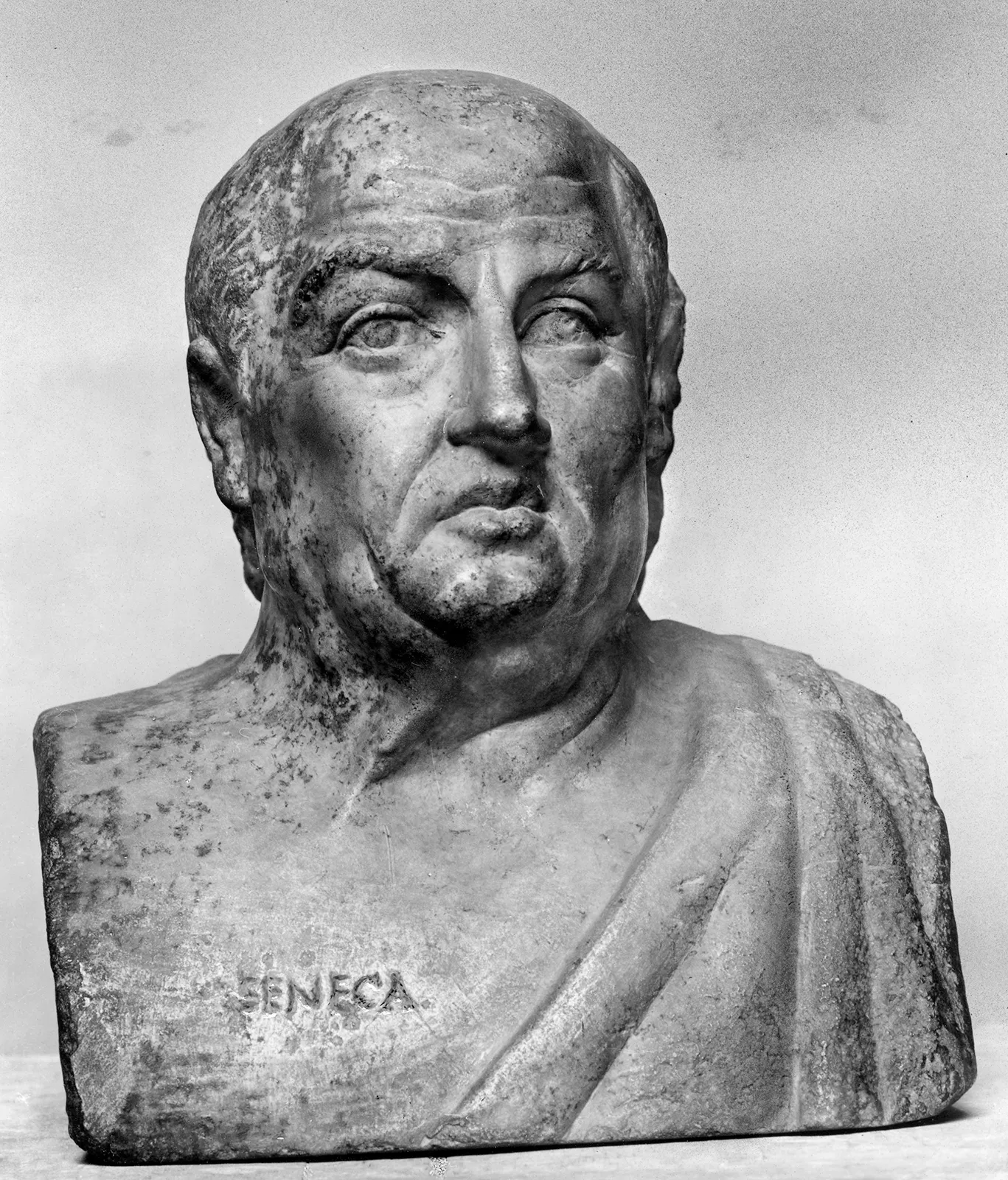 Formulating a Liar Sentence
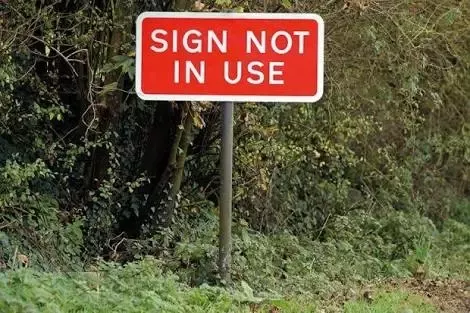 The Liar Paradox starts with a self-referential liar sentence, which says of itself that it is false
There are a few obvious ways we might try to do that
We could use a sentence that has a demonstrative (e.g. ‘this’) which refers to itself
This sentence is false
The T-Scheme
The Liar Paradox
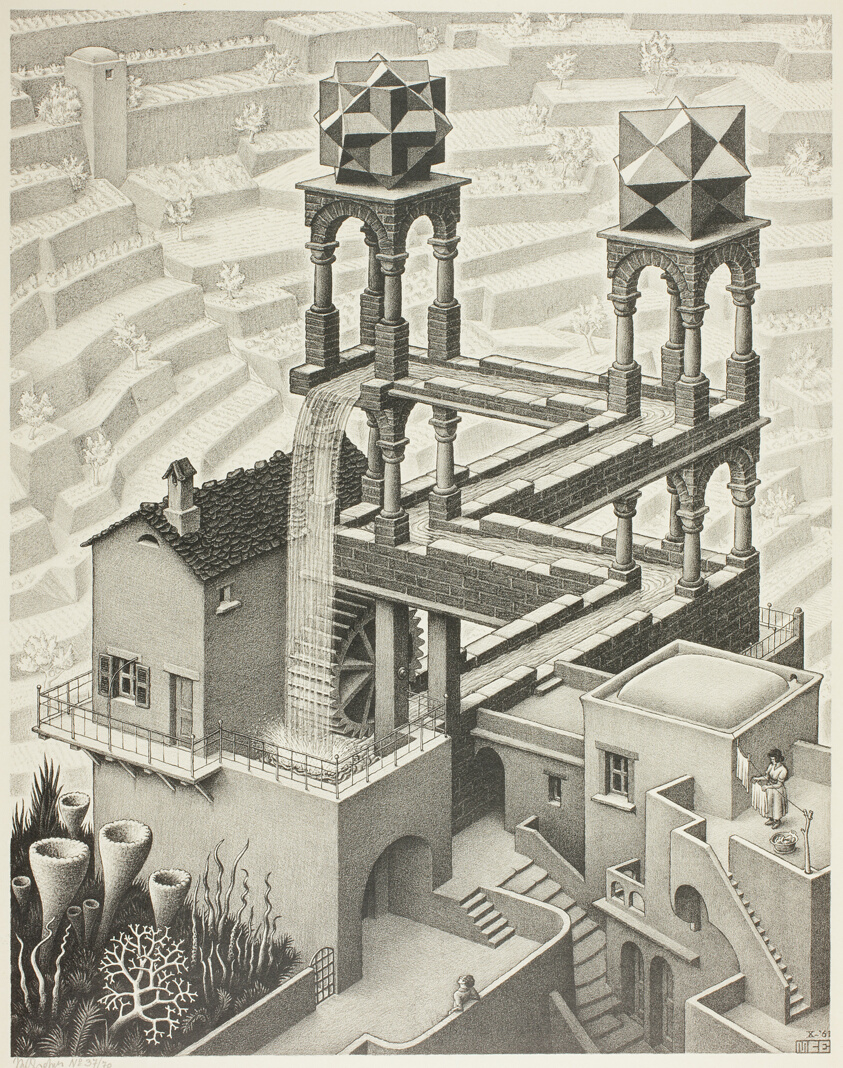 The Liar Paradox
Introducing the Liar
Aside: satisfaction
Self-reference
The T-Scheme
The strengthened liar
Tarski’s hierarchy
Expressive limitations
Tarski and natural language
Introducing Satisfaction
Grelling’s Paradox
Truth or Satisfaction?
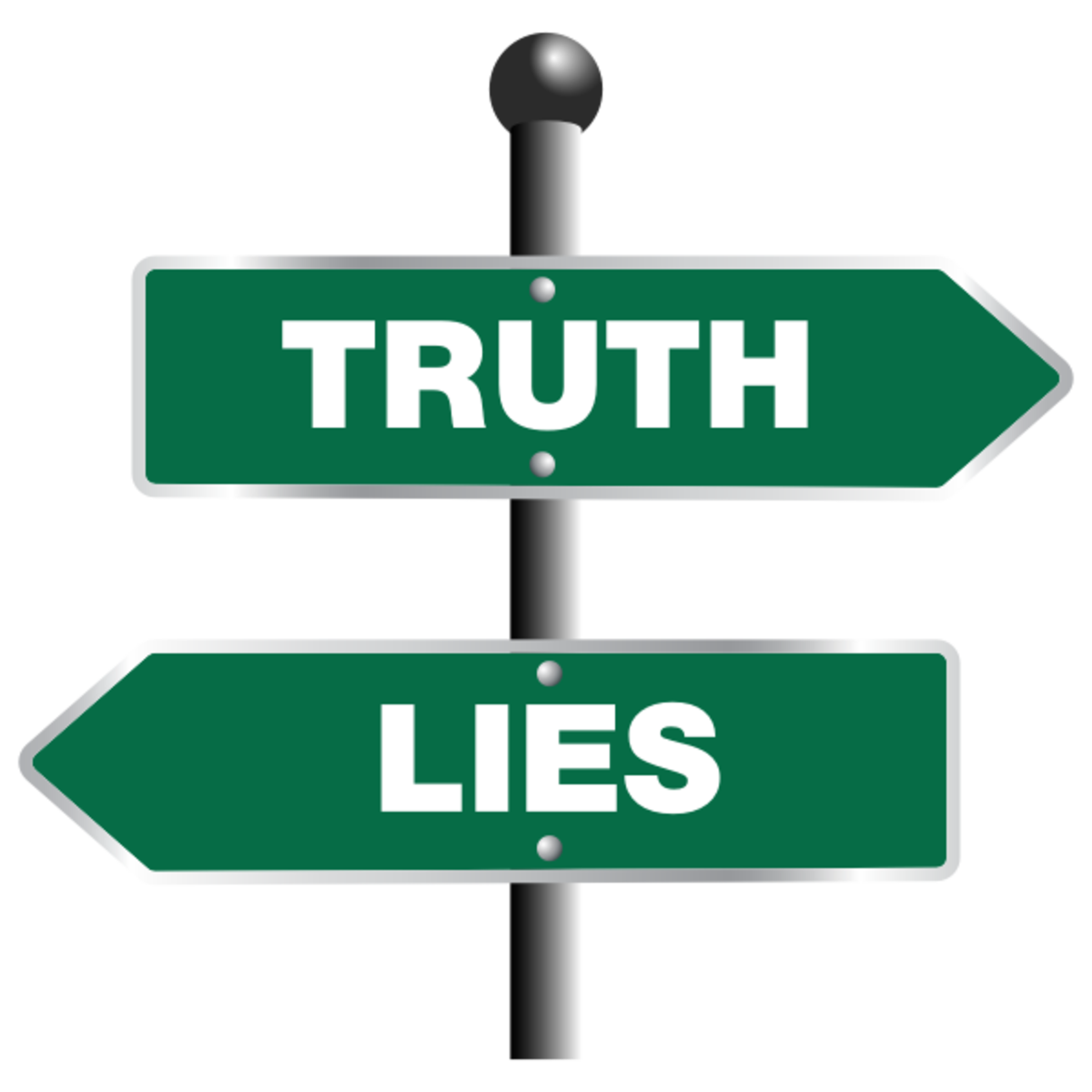 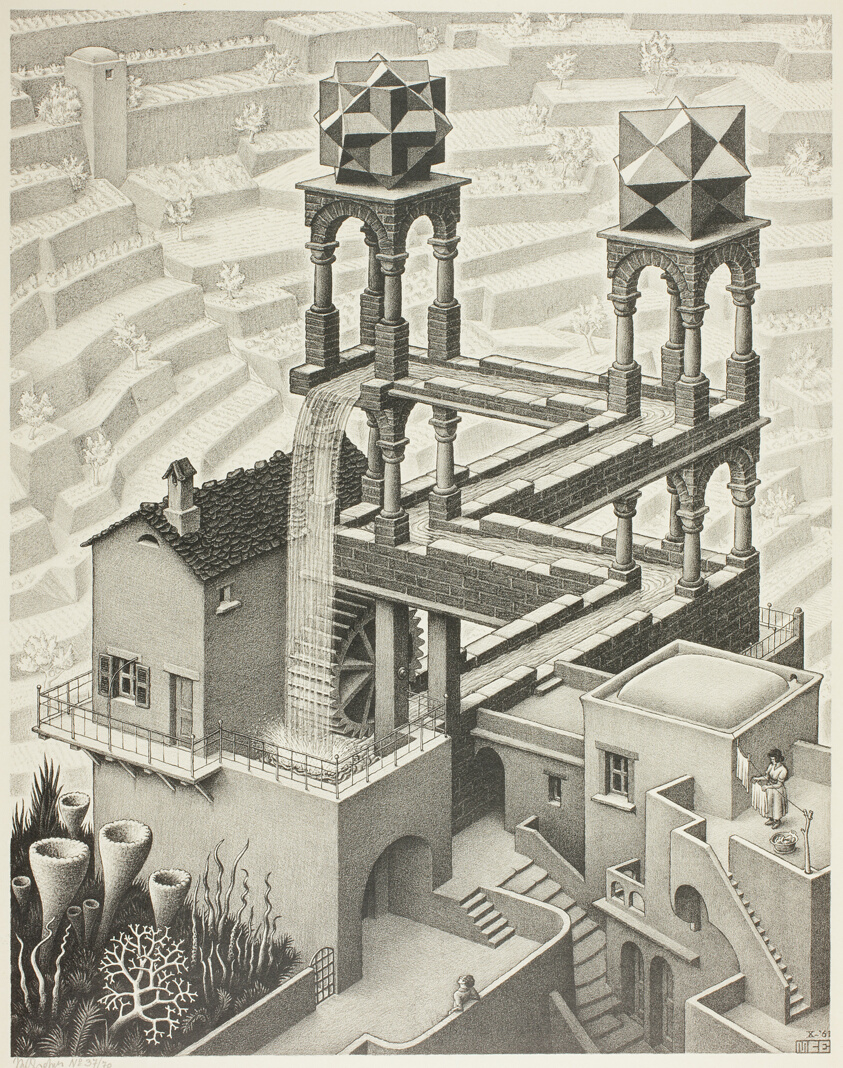 The Liar Paradox
Introducing the Liar
Aside: satisfaction
Self-reference
The T-Scheme
The strengthened liar
Tarski’s hierarchy
Expressive limitations
Tarski and natural language
Problems of Self-Reference
Gödel Codes
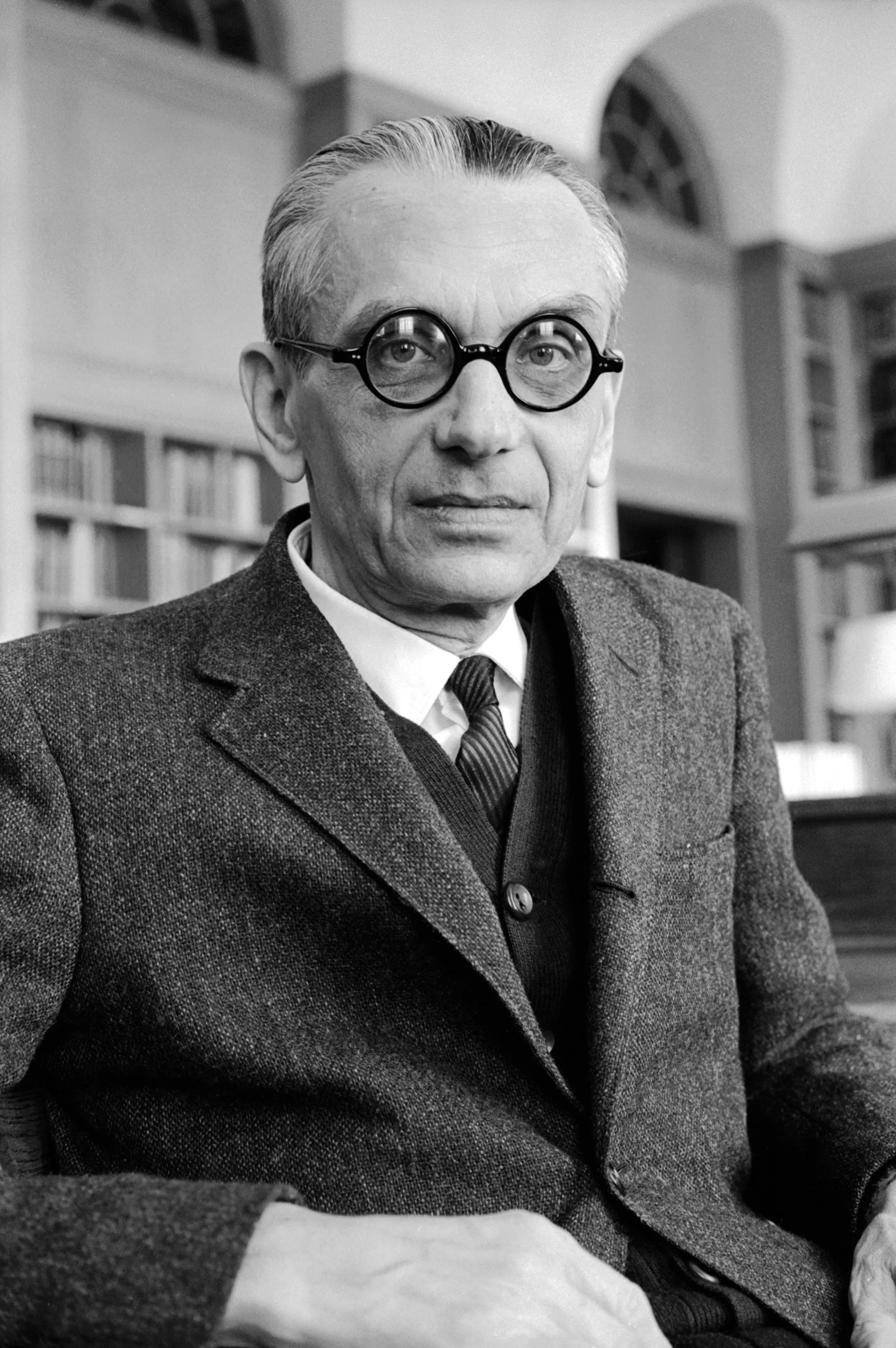 Nowadays, almost no one tries to block the Liar Paradox by denying that there could be a liar sentence
This was in large part due to Kurt Gödel, who invented a way of coding up claims about language into arithmetic
The idea of coding information into arithmetic is now very familiar to us today, thanks to the ubiquity of computers
When we code things up in this way, arithmetic allows us to create self-referential sentences, including a liar sentence which (intuitively) says of itself that it is false
So, unless we want to argue with standard arithmetic, we cannot block the Liar Paradox by outlawing self-reference
Contingent Liars
It is also important to remember that there can be liar sentences like this one:
The second sentence on this slide is false
This sentence is a liar, because it says of itself that it is false, but that is purely contingent
If the slide had included one more sentence at the start, then we wouldn’t have had a liar sentence
Sentences like these are known as contingent (or empirical) liars
We cannot impose any formal rules that would prevent the possibility of contingent liars
No formal rule can save you from sheer bad luck!
Circular Liars
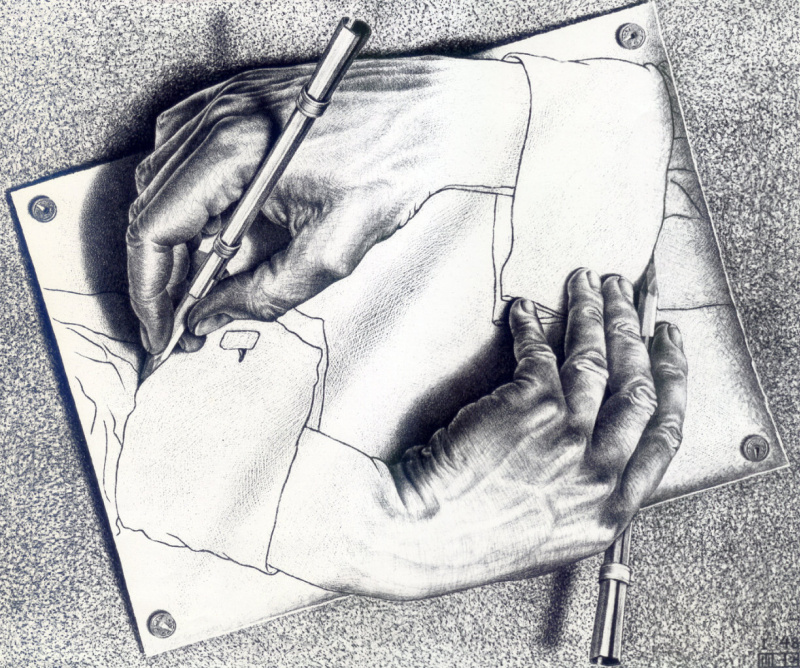 Circular Liars
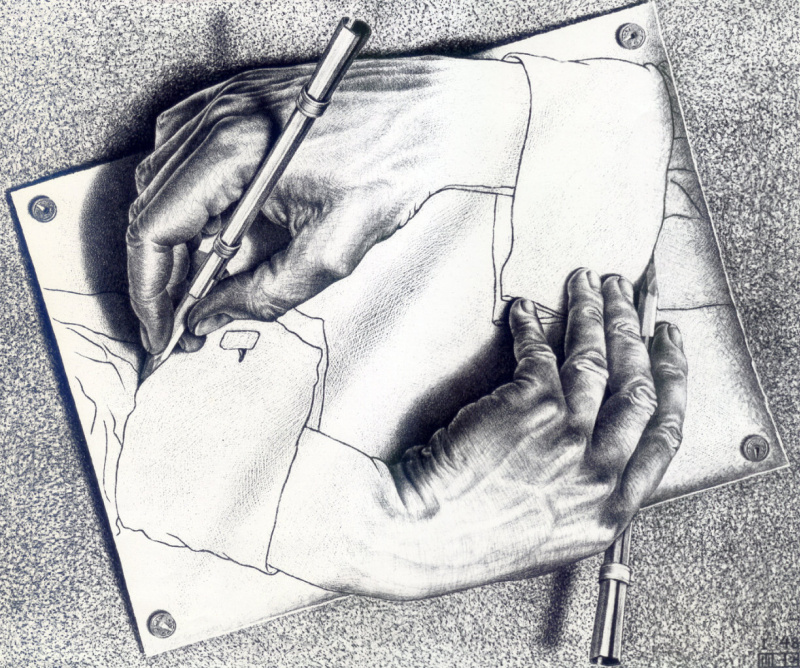 Circular Liars
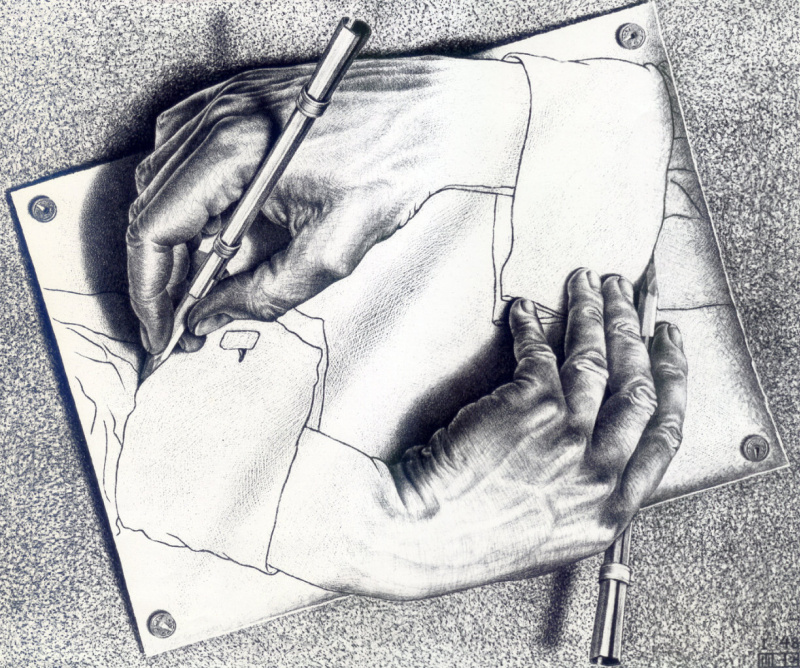 Circular Liars
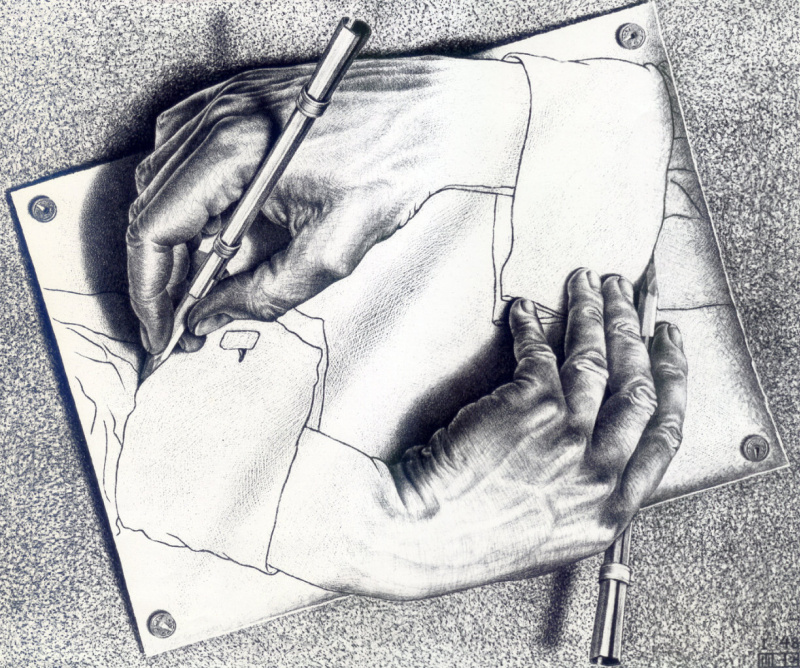 Circular Liars
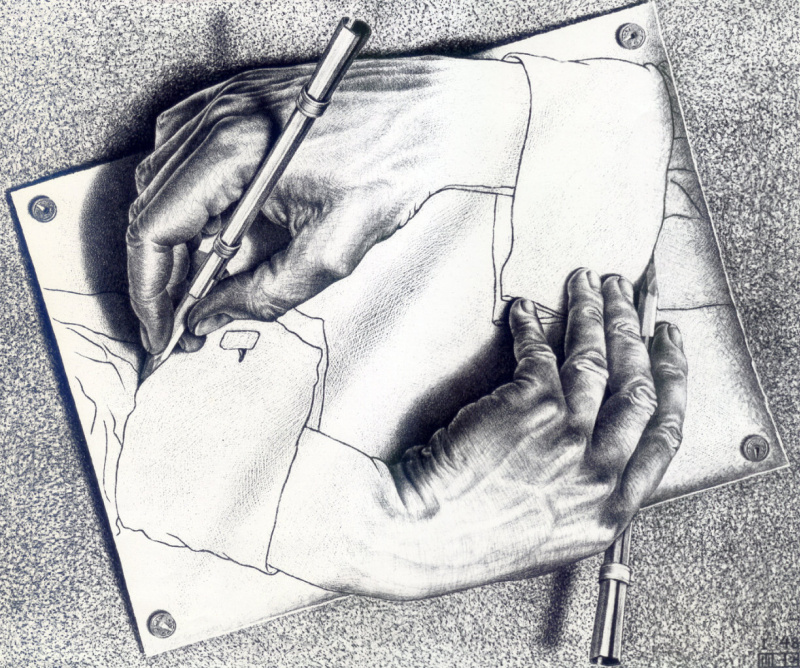 Circular Liars
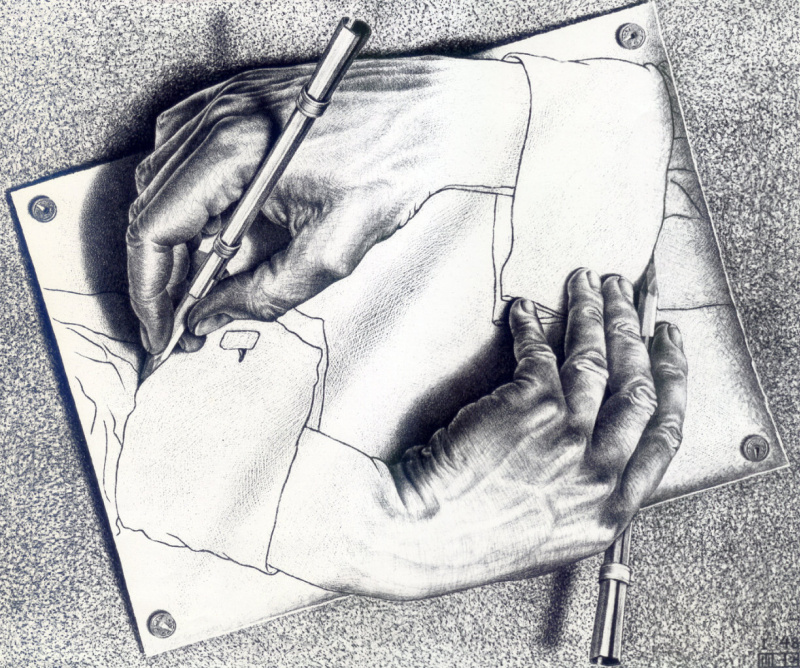 Circular Liars
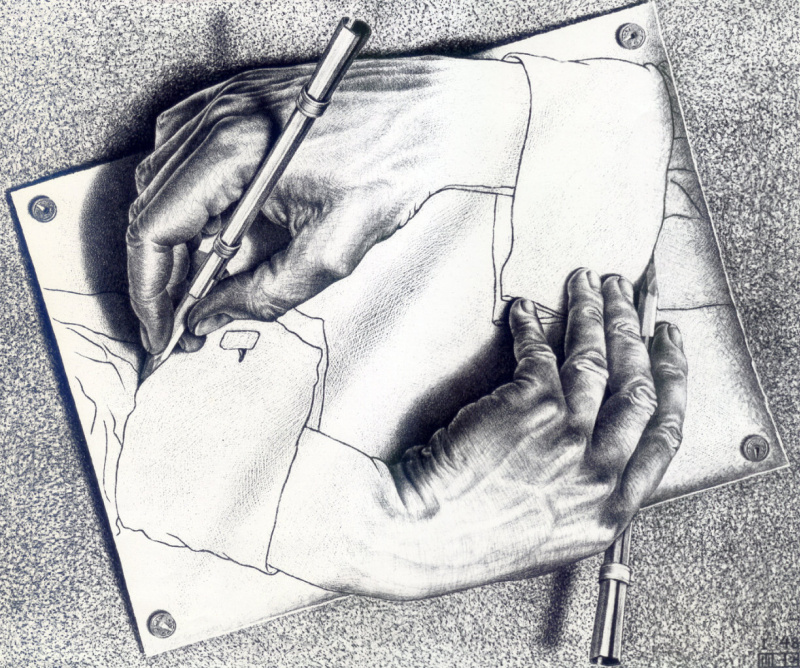 Circular Liars
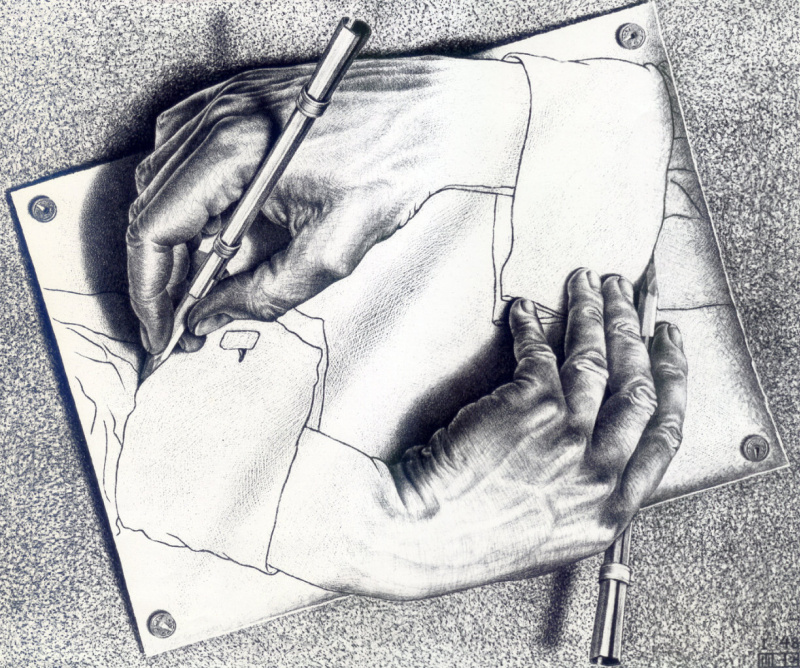 Yablo’s Paradox
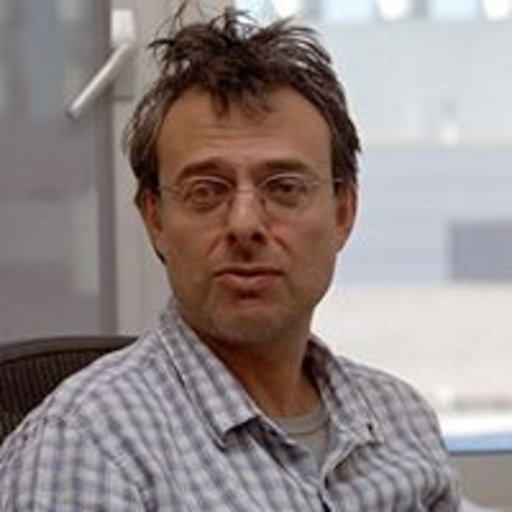 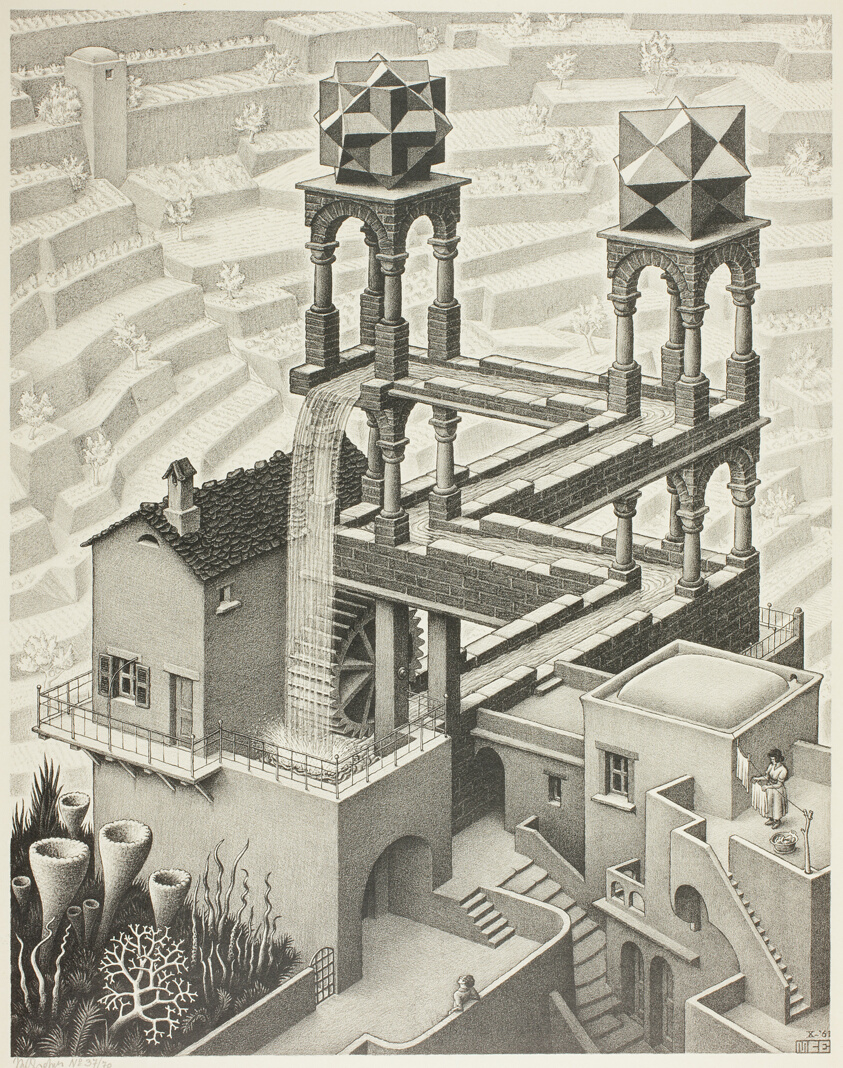 The Liar Paradox
Introducing the Liar
Aside: satisfaction
Self-reference
The T-Scheme
The strengthened liar
Tarski’s hierarchy
Expressive limitations
Tarski and natural language
Why Accept the T-Scheme?
What Does Truth Do?
Infinite Conjunctions/Disjunctions
You can think of truth-talk as allowing us to simulate infinite conjunctions/disjunctions
If we could write infinitely long sentences, we could say things like this:
If Rob said ‘snow is white’, then snow is white; and if Rob said ‘2+2=5’, then 2+2=5; and…
Rob said ‘snow is white’ and snow is white; or Rob said ‘2+2=5’ and 2+2=5; or…
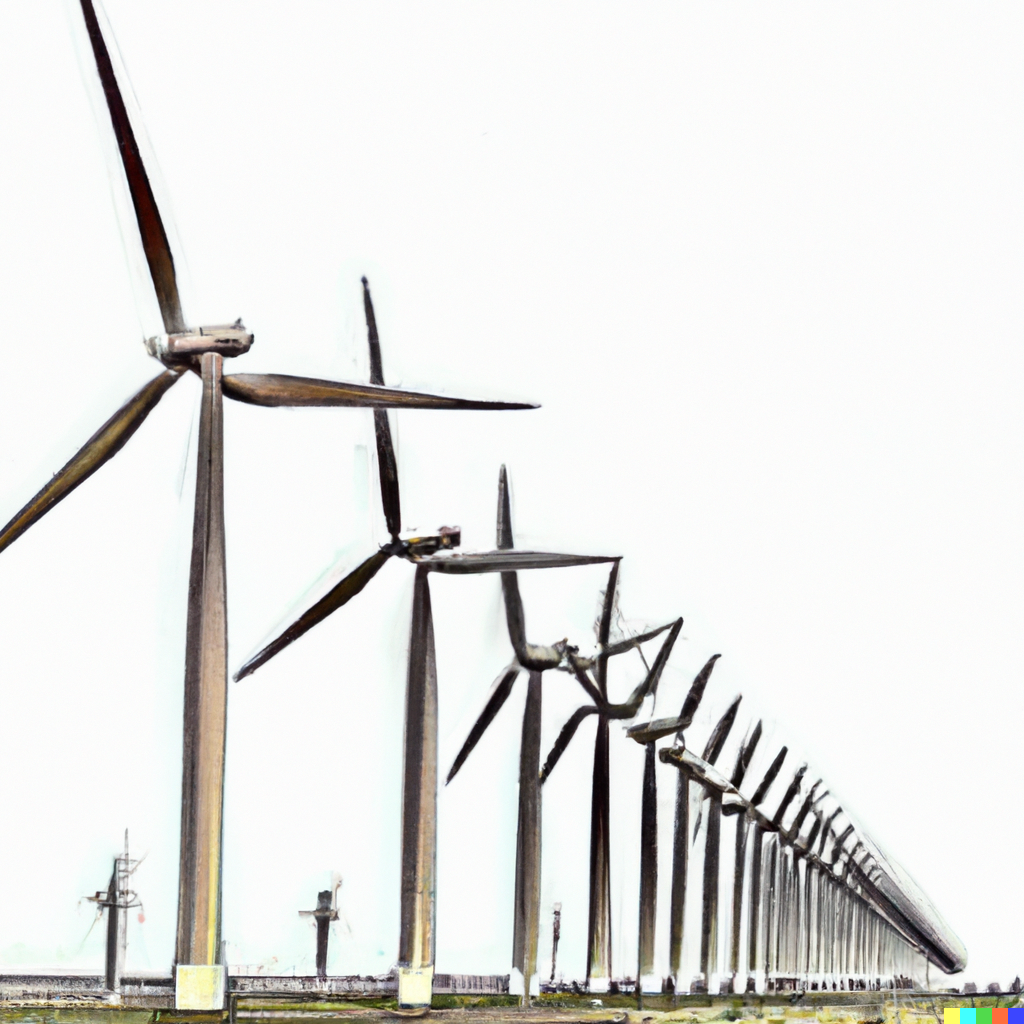 Disquotationalism
The T-Scheme also seems to be an important part of the concept of truth 
Some philosophers – disquotationalists – even think that the T-Scheme defines, or otherwise fully exhausts, the concept of truth
They think that truth just is a device for disquoting sentences
‘Snow is white’ is true iff snow is white: ‘snow is white’ appears in quotation marks on the left, and outside of them on the right
However, even if you think that disquotationalism goes too far, it still seems right to say that truth just wouldn’t be truth without disquotation
Truth and Meaning
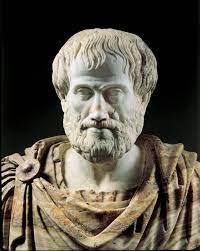 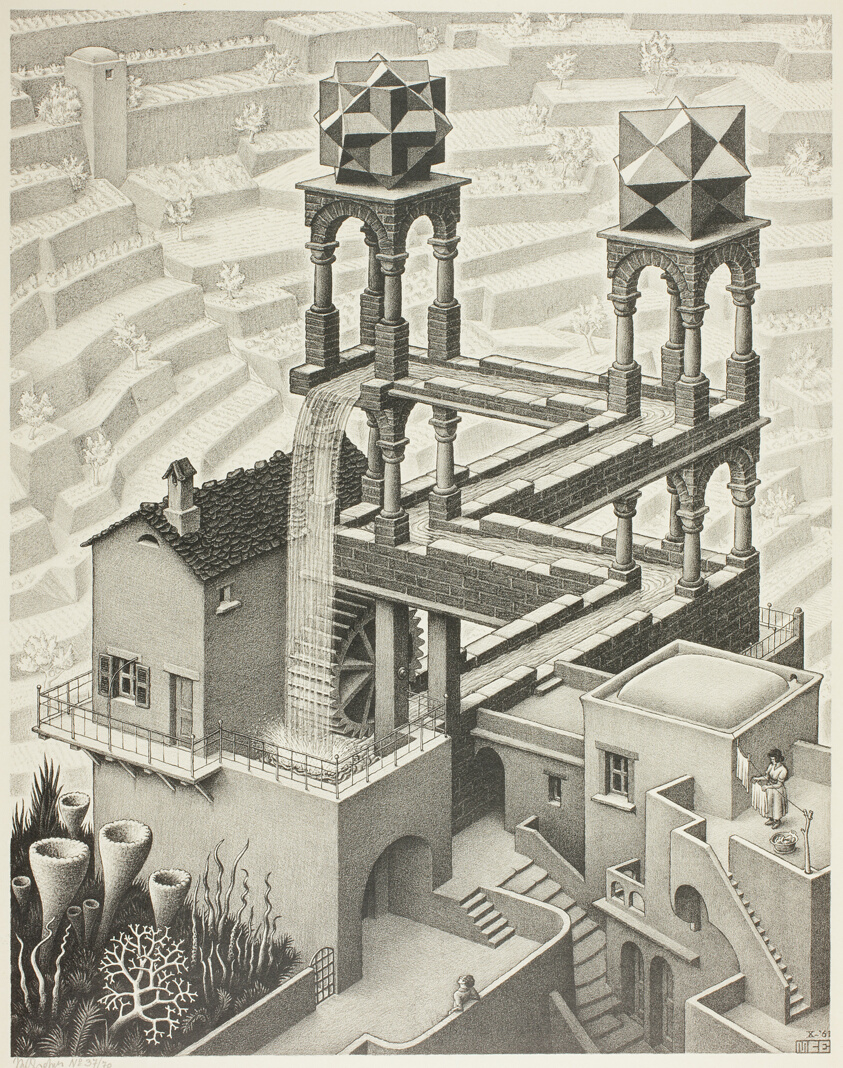 The Liar Paradox
Introducing the Liar
Aside: satisfaction
Self-reference
The T-Scheme
The strengthened liar
Tarski’s hierarchy
Expressive limitations
Tarski and natural language
Bivalence
Revenge!
The Strengthened Liar
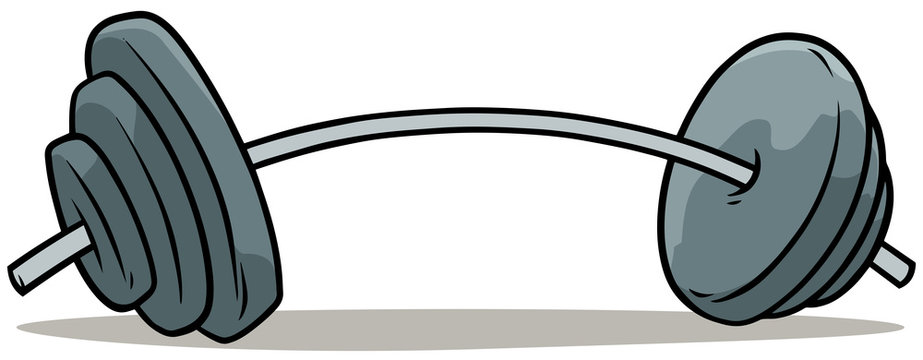 No-Proposition Solutions
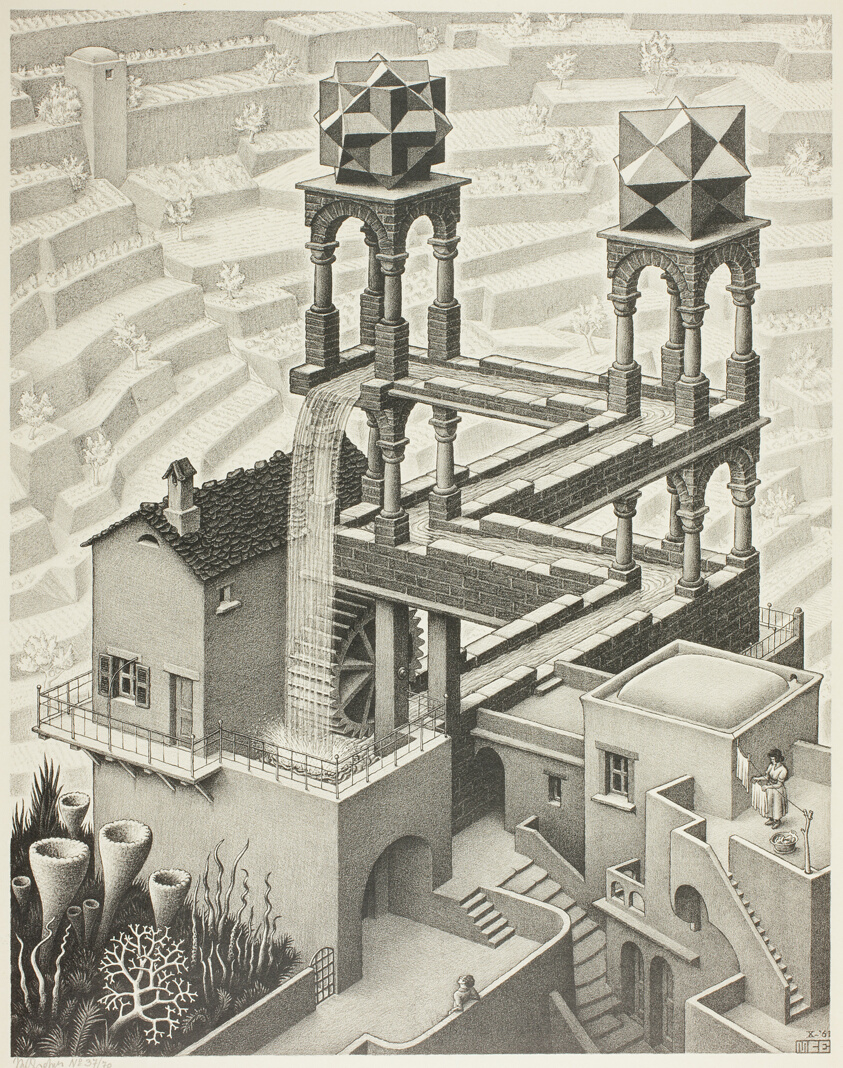 The Liar Paradox
Introducing the Liar
Aside: satisfaction
Self-reference
The T-Scheme
The strengthened liar
Tarski’s hierarchy
Expressive limitations
Tarski and natural language
Alfred Tarski
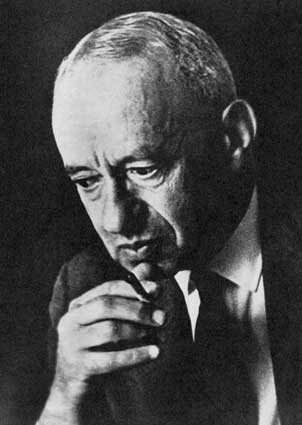 No one did more to bring the Liar Paradox to serious academic attention than Alfred Tarski
He made philosophers realise that the Liar Paradox is not just a frivolous puzzle, but a serious problem in semantics
He also offered a solution to the paradox, which was the standard solution for a long time
Much of his work was formal, but he also wrote an informal, philosophical summary of his work
Tarski (1944), ‘The semantic conception of truth’. Philosophy and Phenomenological Research 4, pp.341-376
Formal Languages Only!
Tarski focussed on the Liar Paradox as it appears in well-behaved formal languages (like FOL)
Tarski did not attempt to solve the Liar Paradox as it appears in natural languages (like English)
According to Tarski, natural languages do not have a specified structure
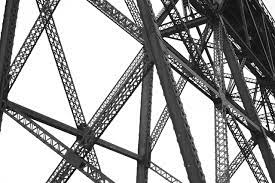 We cannot lay down clear rules for determining what does and what doesn’t count as a sentence of English
But we can lay down such rules for FOL
Tarski denied that the problem of solving the Liar Paradox is only a rigorous logical problem when we are working with a language with a specified structure
Many philosophers disagree with Tarski, and think that we can’t just ignore the Liar Paradox in natural languages – we will come to that later!
Semantic Closure
No Closure
Tarski’s Hierarchy
Back to the T-Scheme
Some Examples
Solving the Liar Paradox
No Cycles!
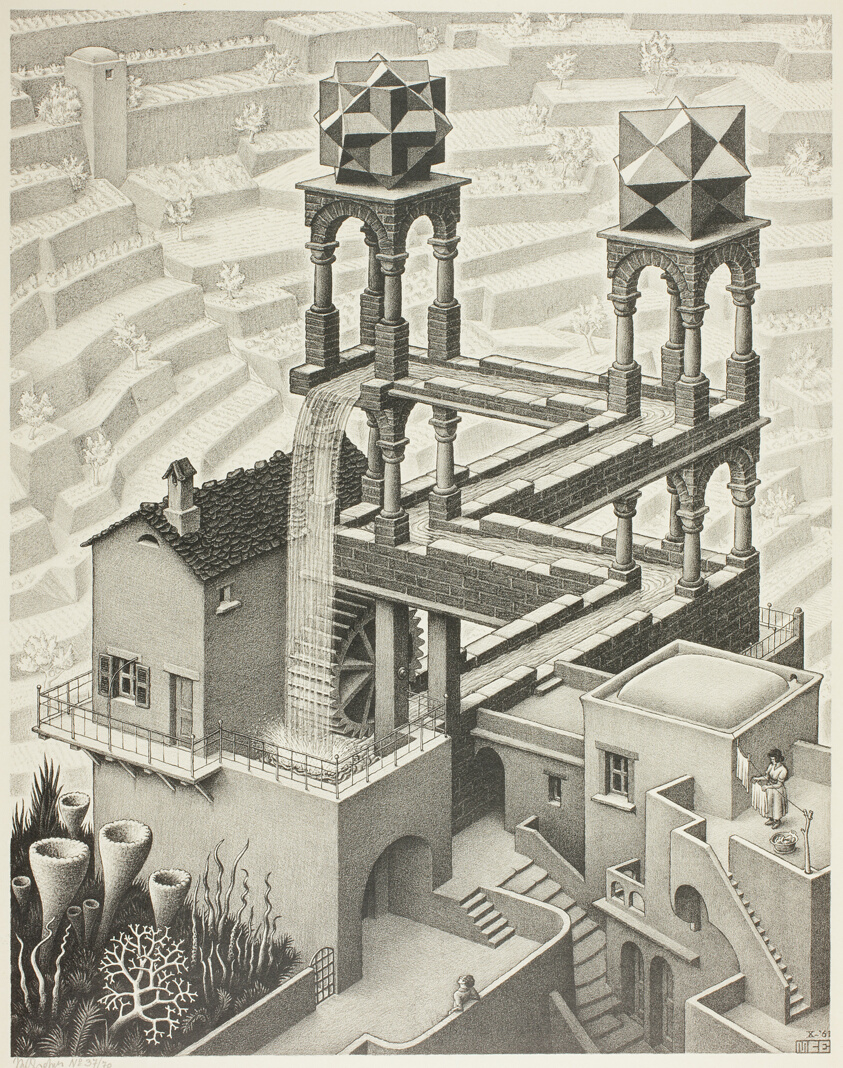 The Liar Paradox
Introducing the Liar
Aside: satisfaction
Self-reference
The T-Scheme
The strengthened liar
Tarski’s hierarchy
Expressive limitations
Tarski and natural language
Generalising Across the Hierarchy
Expressive Limitations
Most solutions to the Liar Paradox seem to impose expressive limitations
There are apparently intelligible things that we want to say, but which the solution declares inexpressible
It seems like the Liar Paradox may force us to make a choice:
Either accept some expressive limitations…
… or face a contradiction!
Most philosophers choose the expressive limitations, but dialetheists would rather live with contradictions (see Lecture 10!)
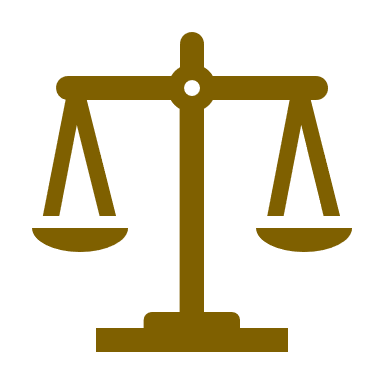 Revenge Again
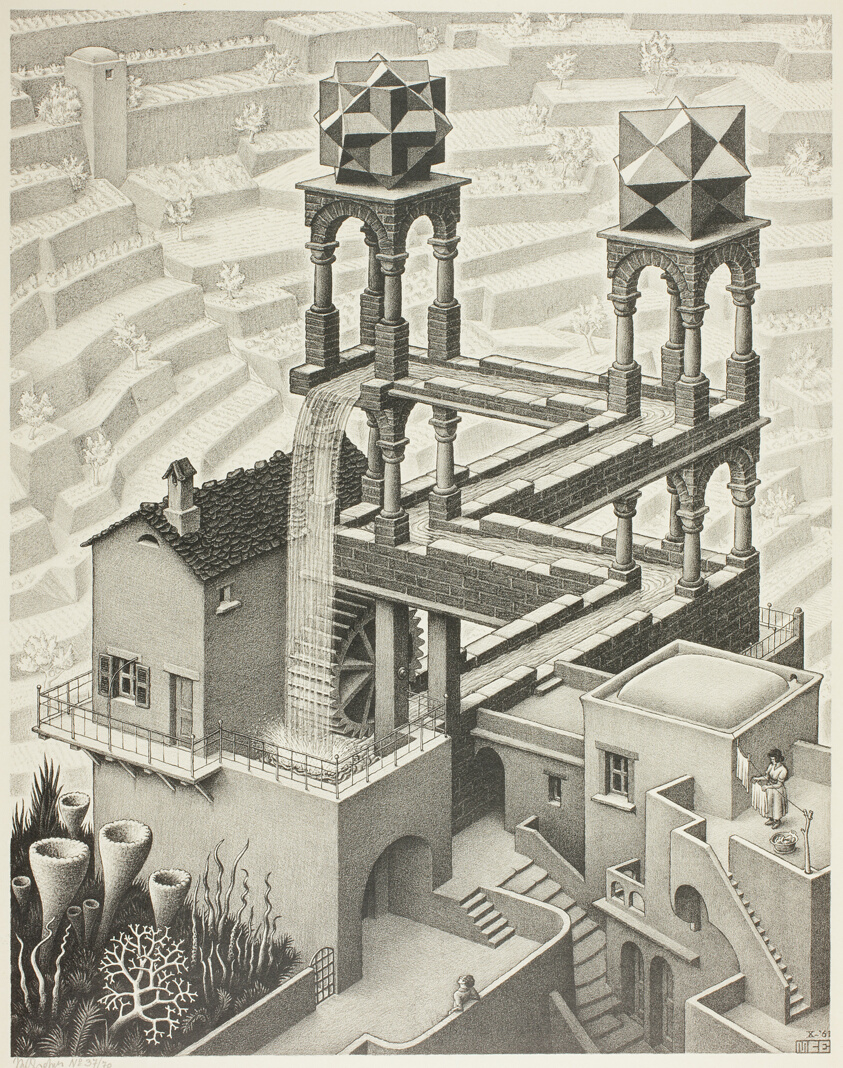 The Liar Paradox
Introducing the Liar
Aside: satisfaction
Self-reference
The T-Scheme
The strengthened liar
Tarski’s hierarchy
Expressive limitations
Tarski and natural language
Going against Tarski’s Wishes…
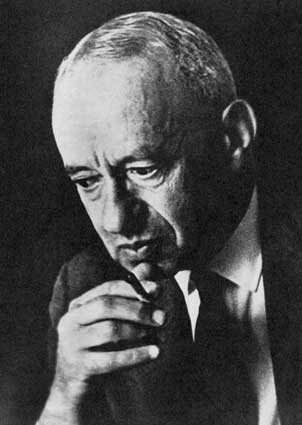 Tarski did not intend his solution to apply to the Liar Paradox as it appears in natural languages
He thought that natural languages were too messy and ill-defined for there to be any rigorous solutions
However, most philosophers think that we need to solve the Liar for natural languages
Some think that this is the real version of the paradox, and any formal variant is just a simplified model
So, if were to go against Tarski’s wishes, how would his solution work for natural languages like English?
A Hierarchy of English Languages?
More Plausibly…
Back to Truth and Meaning
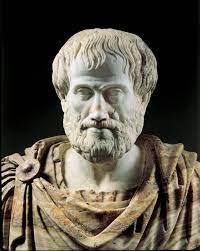 Contextualism
No Stable Interpretation
For the Next Seminar and Lecture
Seminar Reading
Mackie (1972). Truth, Probability and Paradox (OUP), ch.6 (feel free to skip Sections 5 and 6)
Lecture Reading
Re-read Sainsbury (2009). Paradoxes (CUP), ch.6 (esp. Section 6.3)